¿Por qué aplicar el ABP a la enseñanza- aprendizaje de los DDHH?
Profesora Melissa Pulido
1. Para dar cumplimiento a la ley 20911 (dale play al audio)
Ministerio de educación crea el plan de formación ciudadana para los                                            establecimientos educacionales reconocidos por el Estado
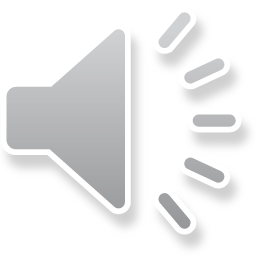 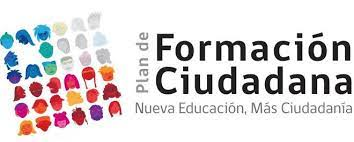 2. Es una estrategia Didáctica que empodera a las y los Estudiantes (dale play al audio)
Desarrolla la autonomía del estudiante, el trabajo en equipo y el liderazgo
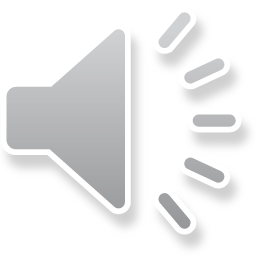 3. Se fortalece el sentido de comunidad Escolar (dale play al audio)
No sólo el profesor es quien transmite la información, también los estudiantes pueden hacerlo con sus pares u otros miembros.
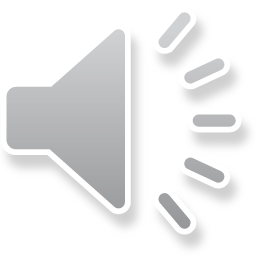 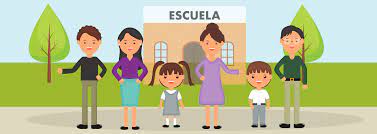 4. Se promueve el aprendizaje significativo (dale play al audio)
La experiencia de trabajar en grupo, diseñar un proyecto, gestionar e implementar logra que la aprehensión sea superior a otras estrategias evaluativas
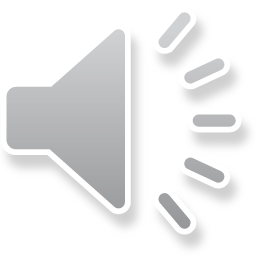 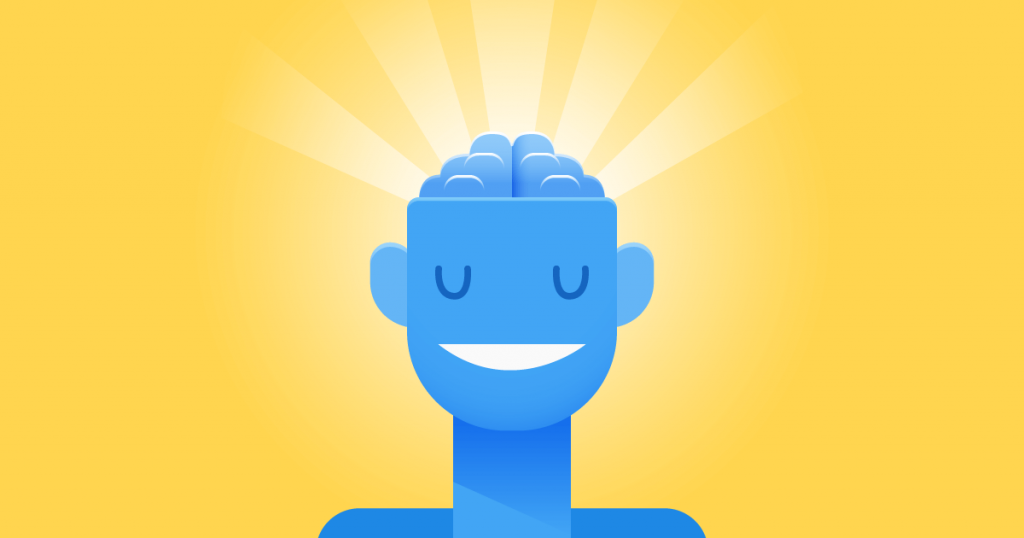